Урок географии в 5 классе
Презентацию подготовила 
Учитель географии
 МОУ Сосновоборской СОШ
Ельчина Елена Владимировна
Актуализация знаний
Что такое природа?
Что такое природный объект?
3.  Чем отличается живая природа от неживой?
Задание
У вас на столе лежит список природных объектов. Подчеркните из этого списка те, которые относятся к живой природе.
Взаимопроверка
Дерево, медведь, камни, бабочка, звезды, вода, солнце, дети, цветок, сосулька.
З
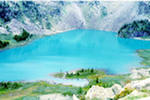 В
Г
О
Е
И
Л
С
Б
М
С
О
О
К
Ы
Э
Л
О
Б
О
Л
О
Ч
К
И
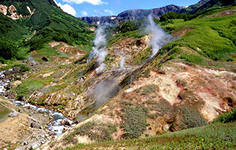 1. Если февраль содержит 29 дней, то год называется ……
3. Воображаемый путь движения Земли вокруг Солнца.
6. Год, содержащий 365 дней, 5 часов, 48 минут и 46 секунд, называется ……
7. Воображаемая линия, разделяющая Северное и Южное полушария.
8. Диаметр 12800 км, длина окружности 40000 км – это размеры …..
К
У
Р
Н
М
Н
В
5. Прибор для определения сторон света.
4. Основной источник света на Земле.
2. Модель Земли
О
С
Б
Ц
П
Ы
А
С
И
Е
А
Й
Т
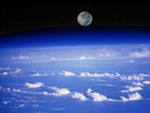 Н
Т
С
О
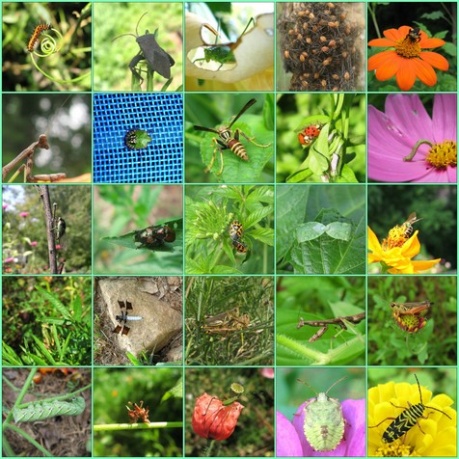 Ы
А
Р
Й
Цель урока:   узнать, какие бывают оболочки Земли и в чем их особенности
Задачи:
1)Узнать как называются оболочки Земли.
2)Изучить особенности каждой оболочки.
Проблемный вопрос
Почему оболочки Земли назвали именно оболочками?
Таблица
Домашнее задание
П. 28 
Творческое задание
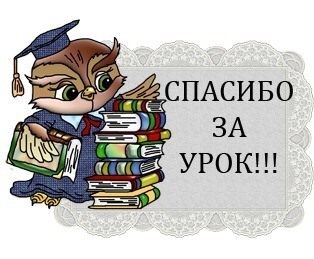